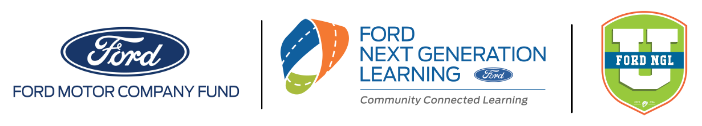 Indiana Career Collaborative
Leadership Day
 Ford NGL 101

January 18, 2023
Ford NGL mobilizes educators, employers, and community leaders to prepare a generation of diverse young people who will graduate from high school ready for college, careers, and life—prepared to apply their passion and skills to improve and contribute to their communities and to succeed in the 21st century economy.
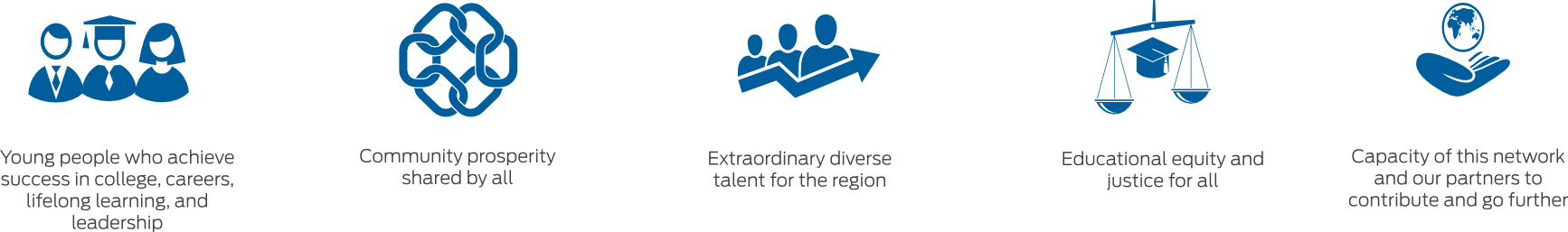 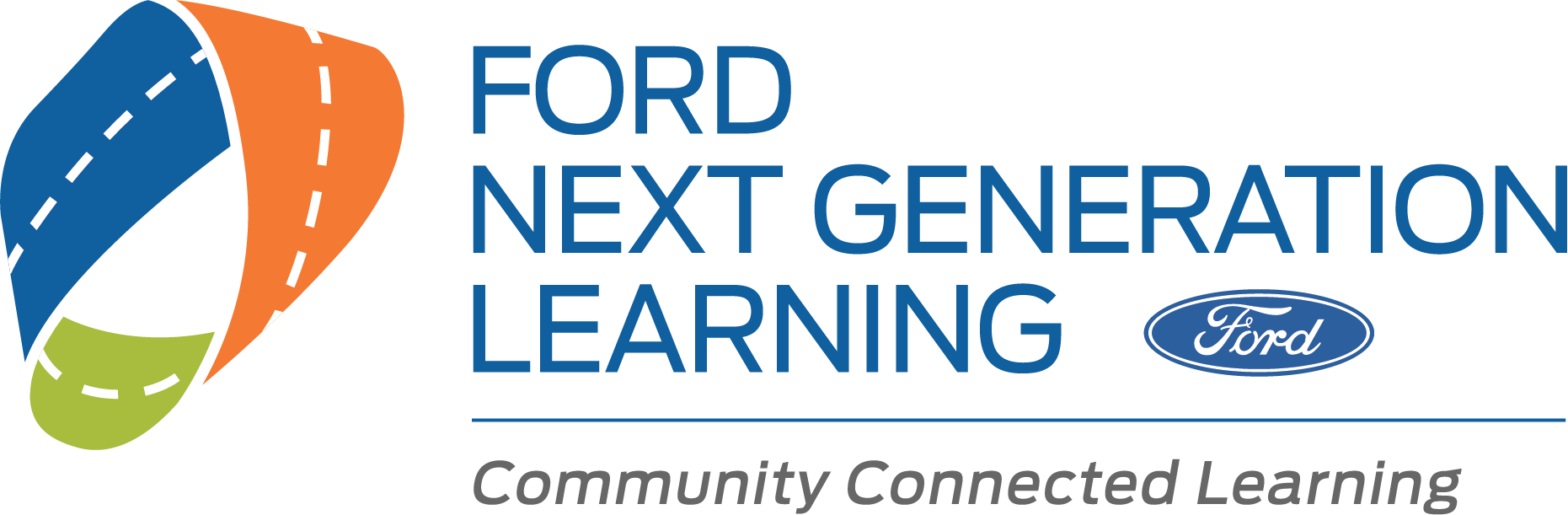 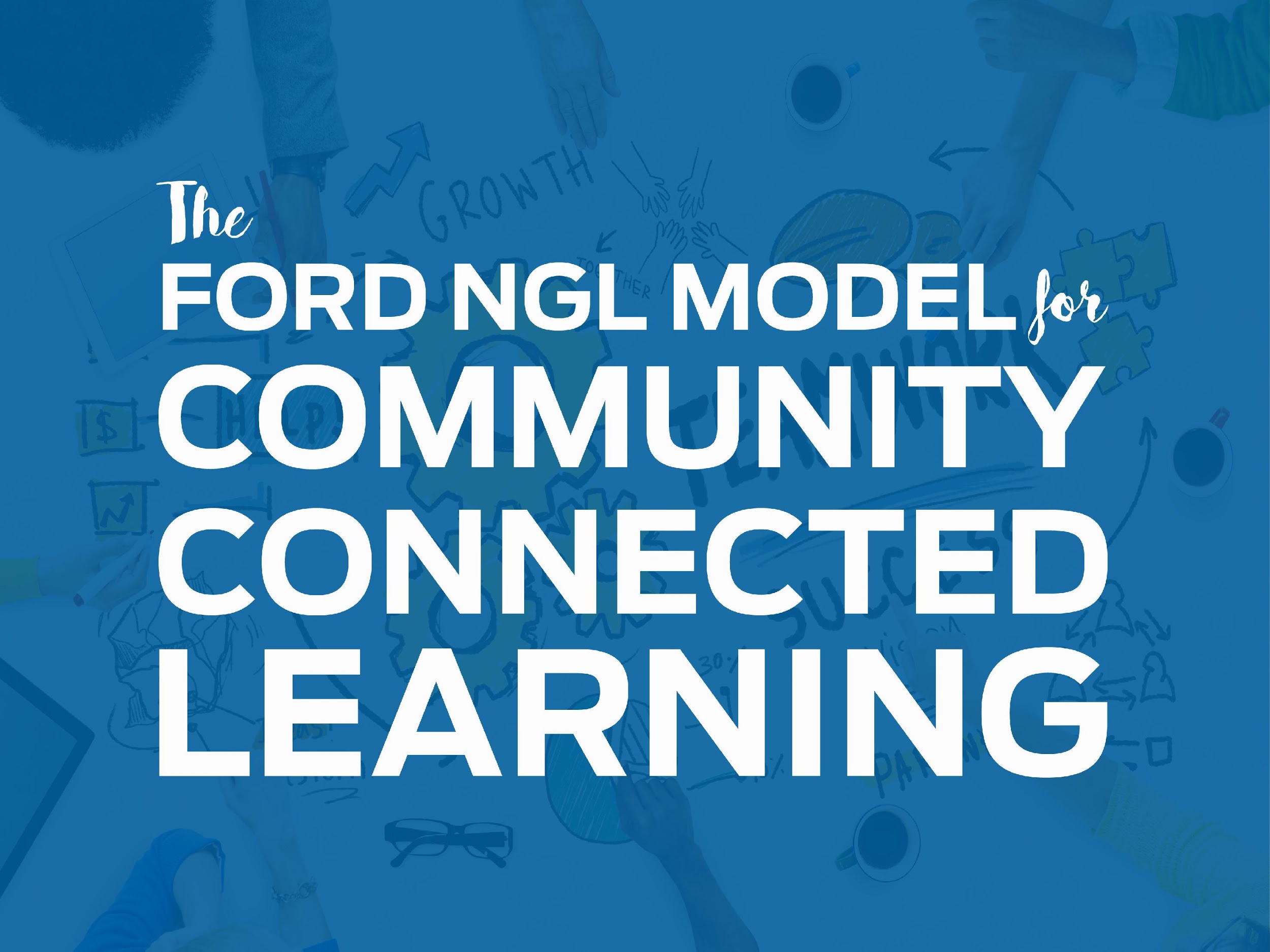 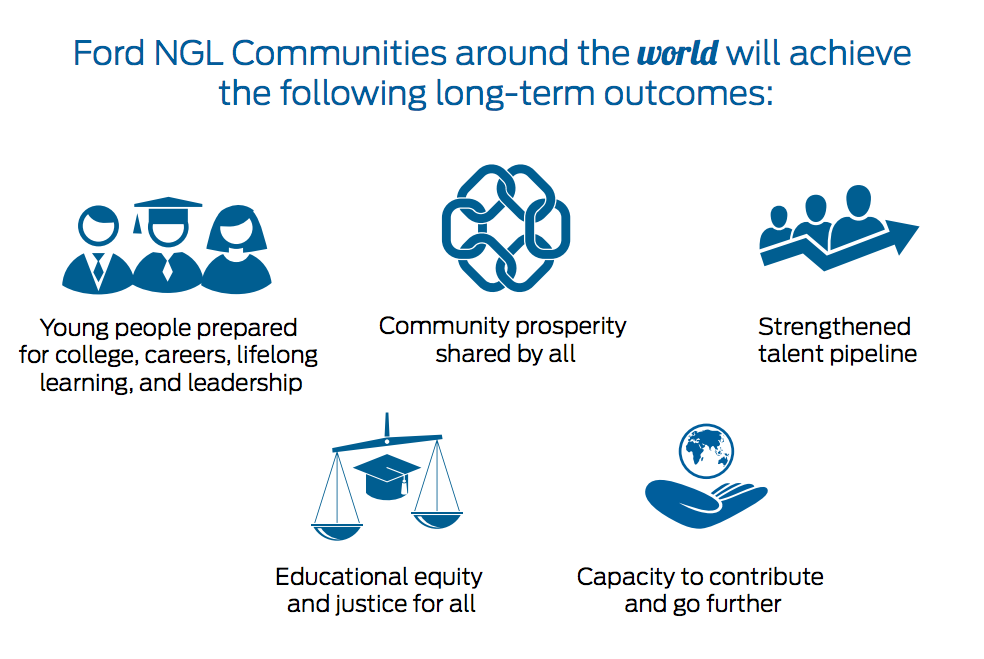 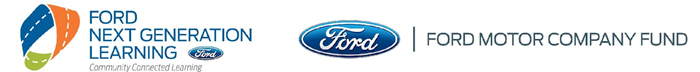 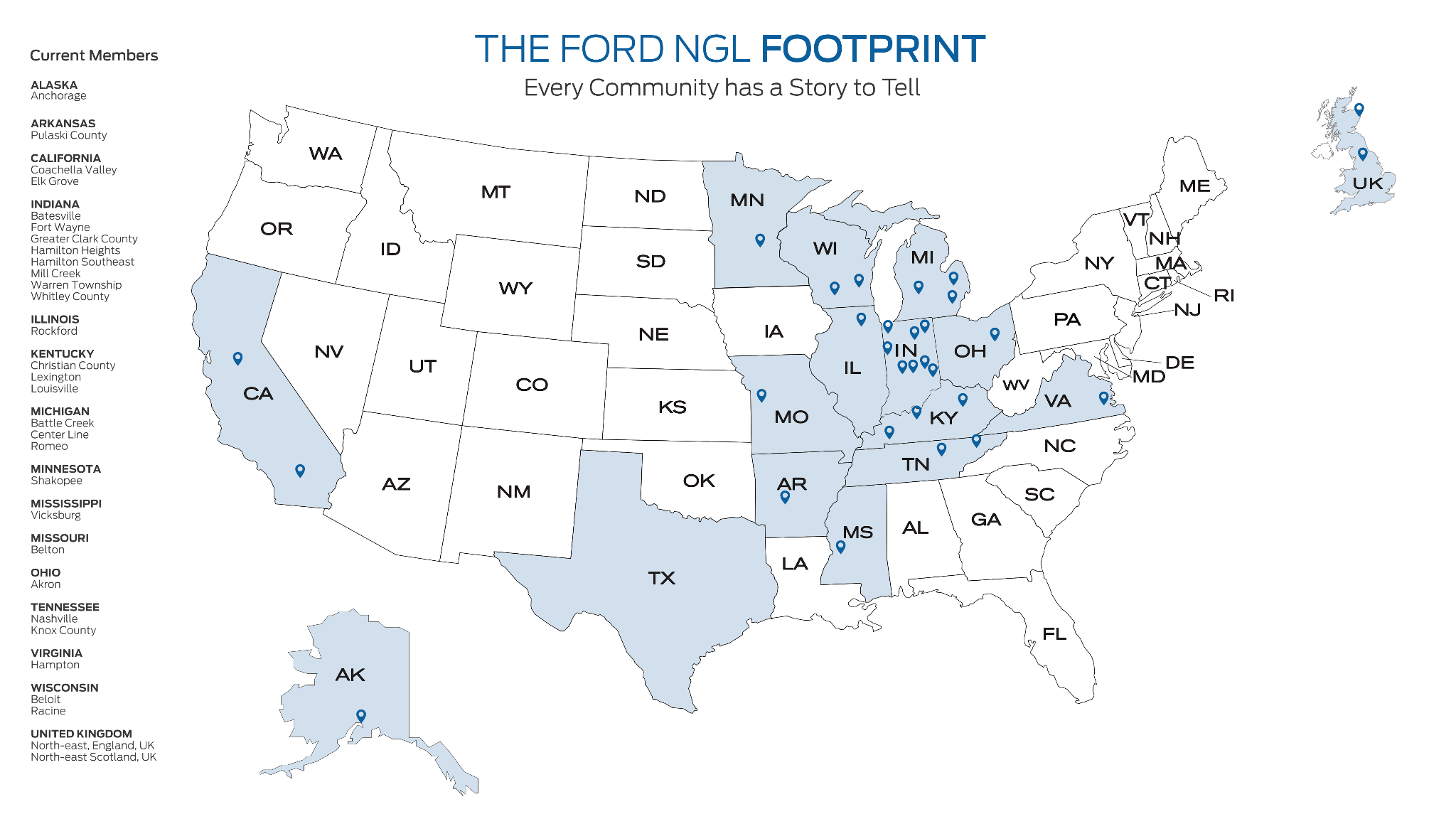 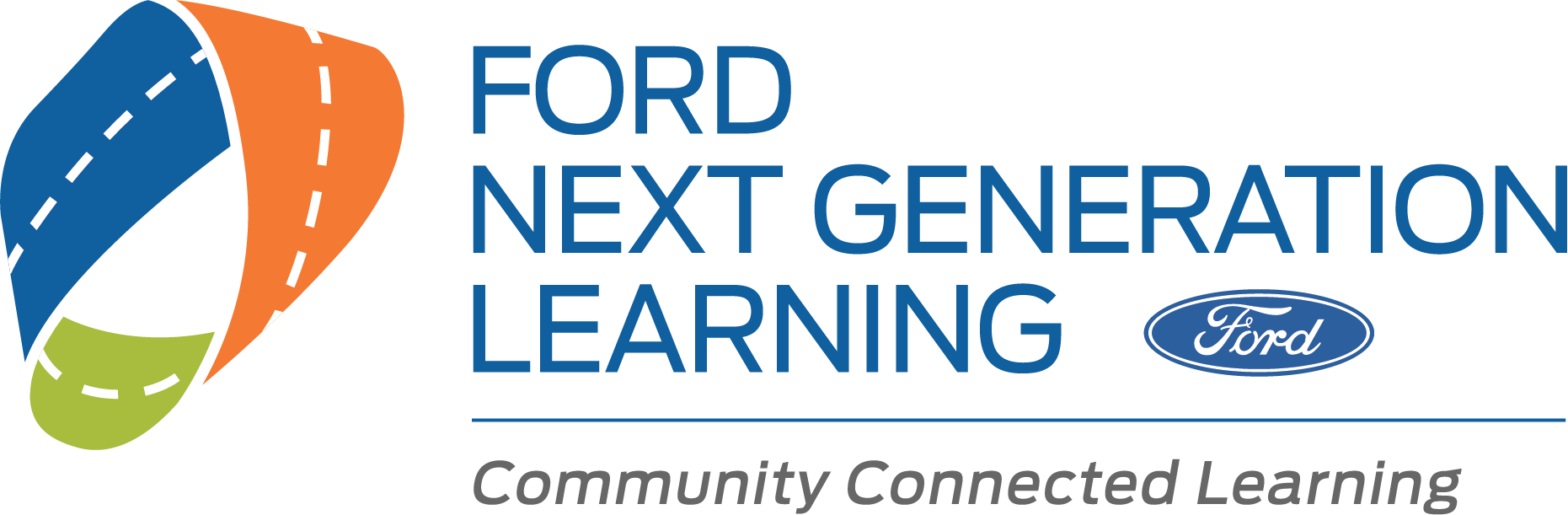 Principles
These principles guide our work with communities in achieving the outcomes.
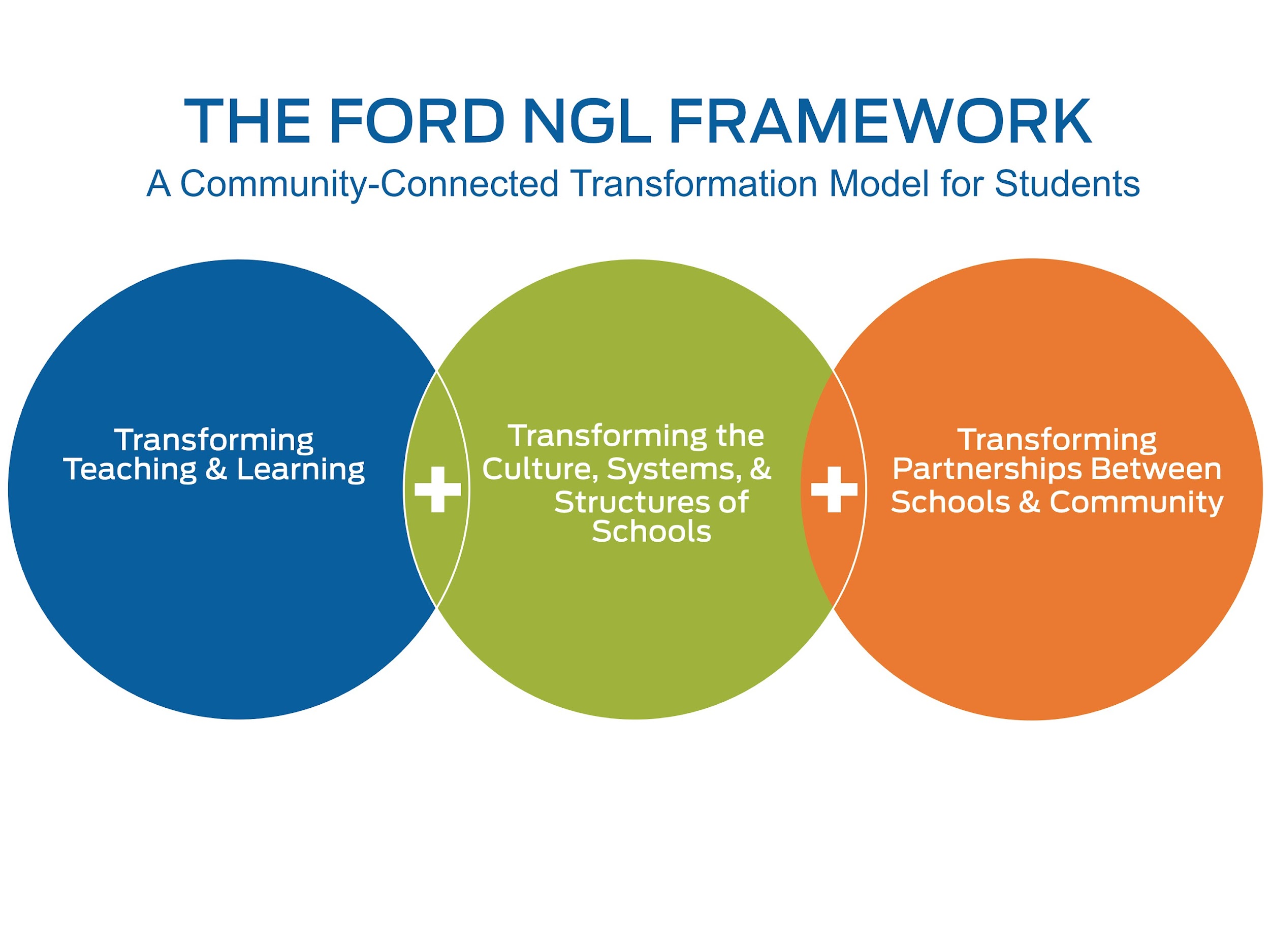 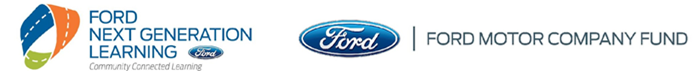 3 MAIN OUTCOMES
IMPROVE
STUDENT
OUTCOMES
IMPROVE
COMMUNITY
PROSPERITY
IMPROVE
WORKFORCE
OUTCOMES
SOCIAL MOBILITY
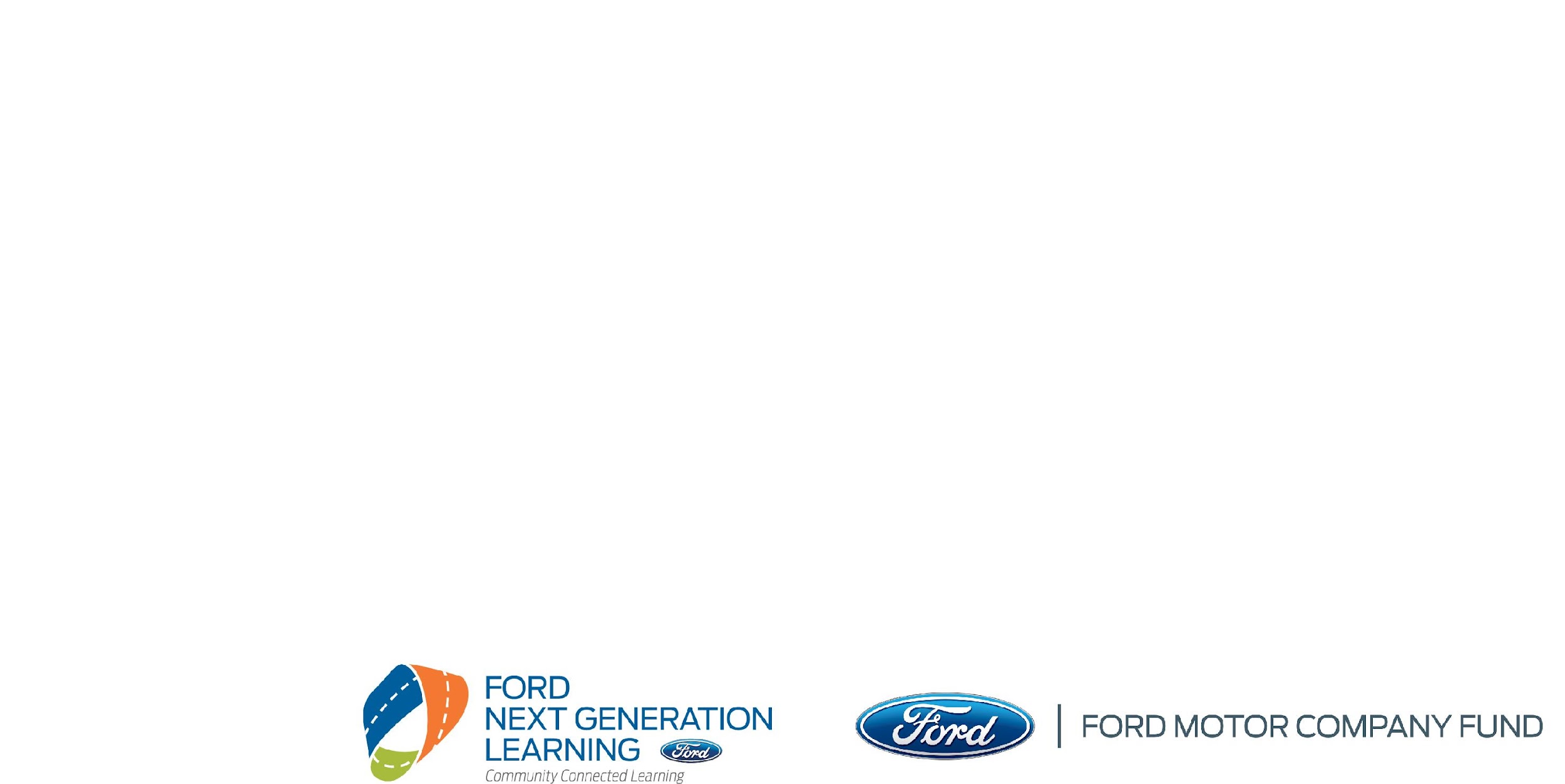 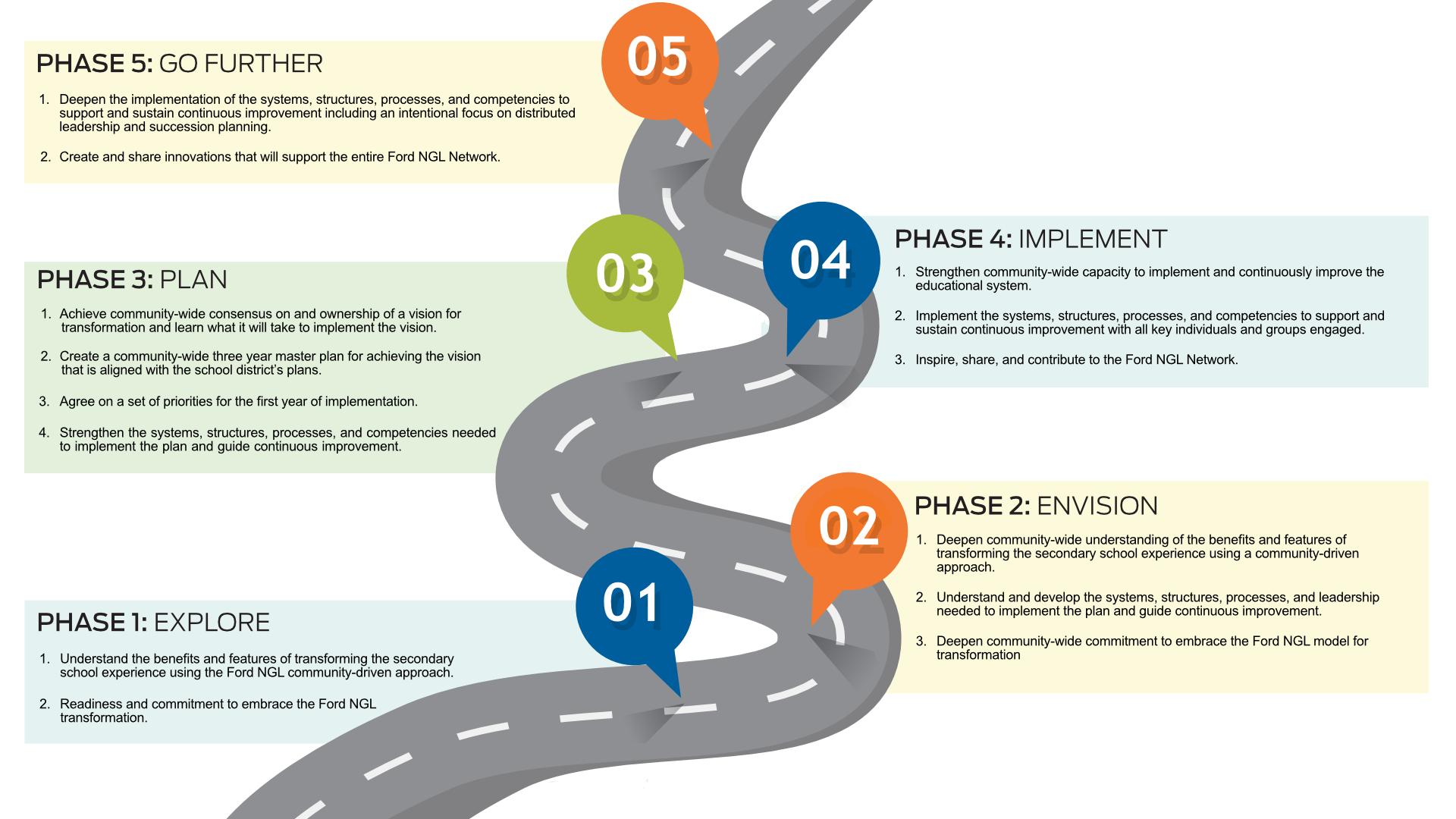 The Ford NGL Roadmap
PHASE 1: EXPLORE
Duration: 3-5 Months
Understand the benefits and features of transforming the secondary school experience using the Ford NGL community-driven approach.

Readiness and commitment to embrace the Ford NGL transformation.
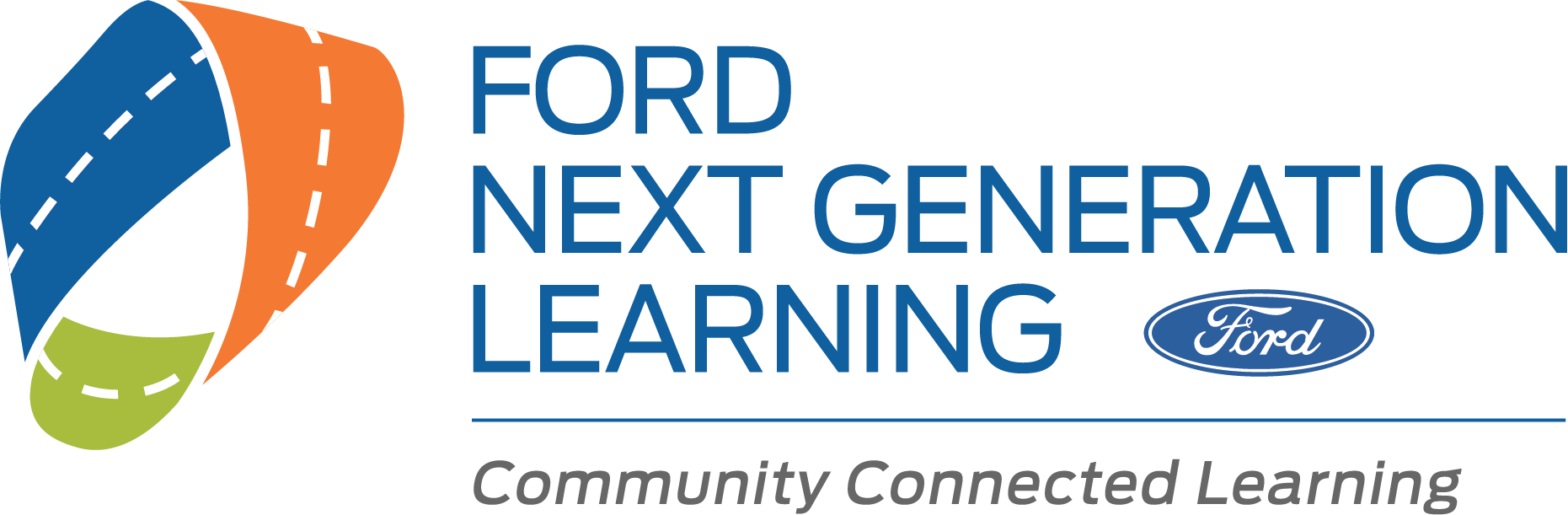 PHASE 2: ENVISION
Duration: 5 Months
Deepen community-wide understanding of the benefits and features of transforming the secondary school experience using a community-driven approach.

Understand and develop the systems, structures, processes, and leadership needed to implement the plan and guide continuous improvement.

Deepen community-wide commitment to embrace the Ford NGL Model for transformation.
THE FORD NGL ROADMAP
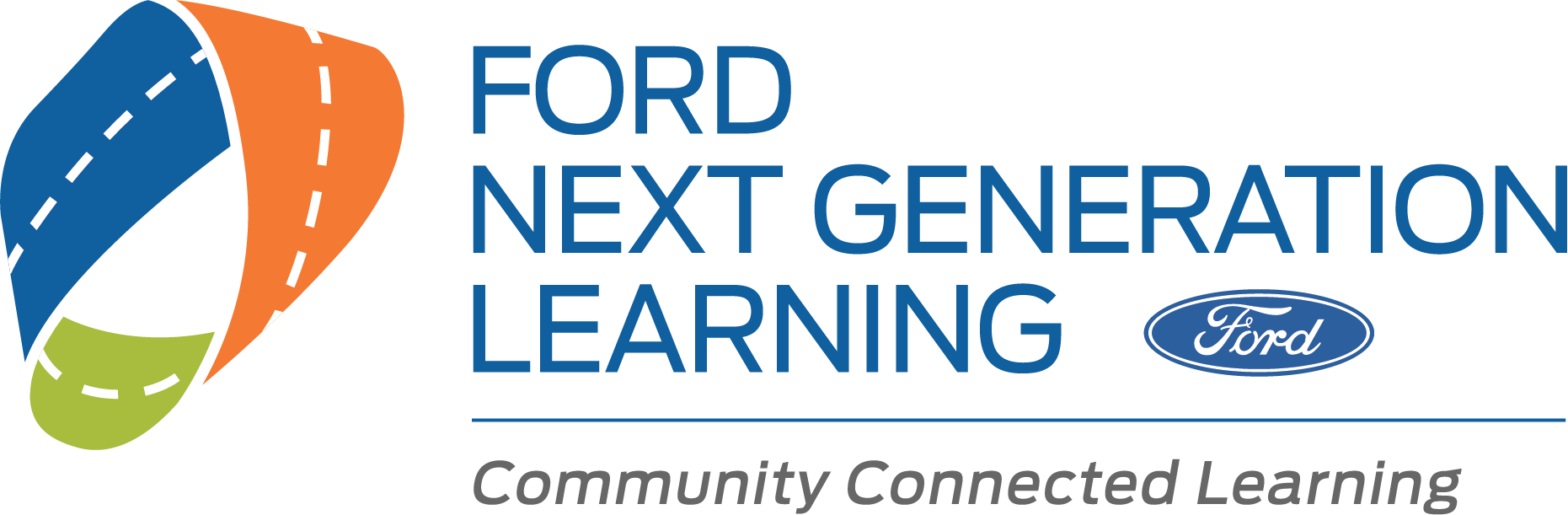 Learner and Graduate Profiles
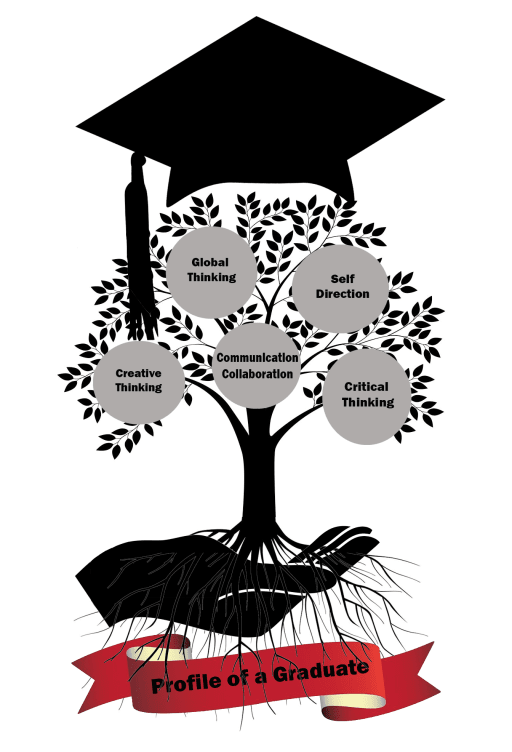 A graduate profile is what the community wants and expects
Student expectations are what students want from their high school experience
What skills should they have?
How should they think? 
What experiences should they have?
What type of person should they be?
PHASE 3: PLAN
7 Months
Achieve community-wide consensus on, and ownership of, a vision for transformation and learn what it will take to implement the vision.

Create a community-wide three-year master plan for achieving the vision that is aligned with the school district’s plans.

Agree on a set of priorities for the first year of implementation.

Strengthen the systems, structures, processes, and competencies needed to implement the plan and guide continuous improvement.
THE FORD NGL ROADMAP
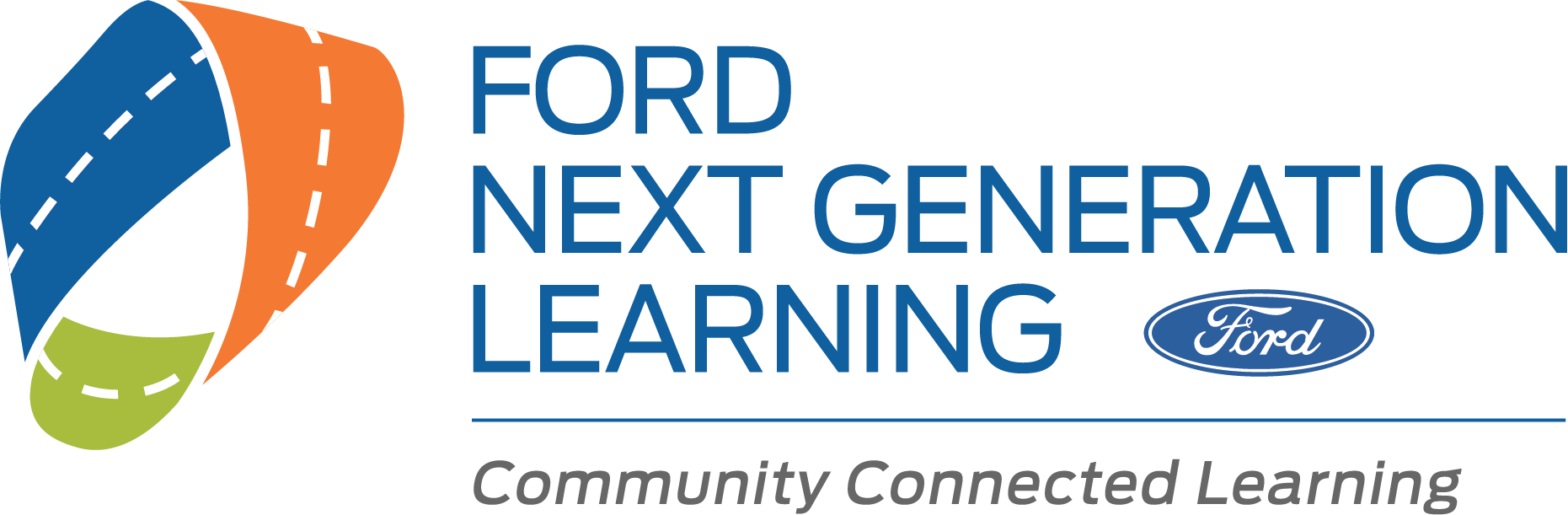 Master Planning Process
What is the Master Plan

The journey to full implementation of transforming districts for college and career readiness. 

A guiding document that provides tasks, strategies, action steps, responsible person/persons, and resources.

The community-connected approach to achieving a high fidelity transformation.
PHASE 4: IMPLEMENT
24 Months
Strengthen community-wide capacity to implement and continuously improve the educational system.

Implement the systems, structures, processes, and competencies to support and sustain continuous improvement with all key individuals and groups engaged.

Inspire, share, and contribute to the Ford NGL Network.
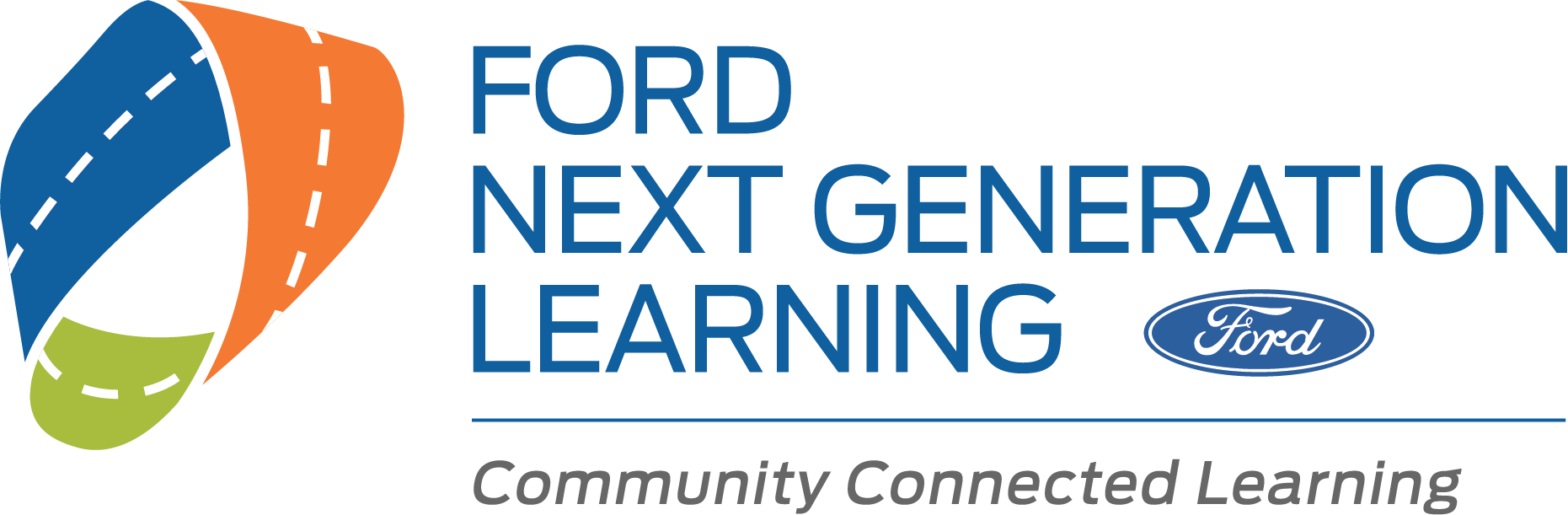 PHASE 5: GO FURTHER
Annual
Deepen the implementation of the systems, structures, processes, and competencies to support and sustain continuous improvement including an intentional focus on distributed leadership and succession planning.

Create and share innovations that will support the entire Ford NGL Network.
THE FORD NGL ROADMAP
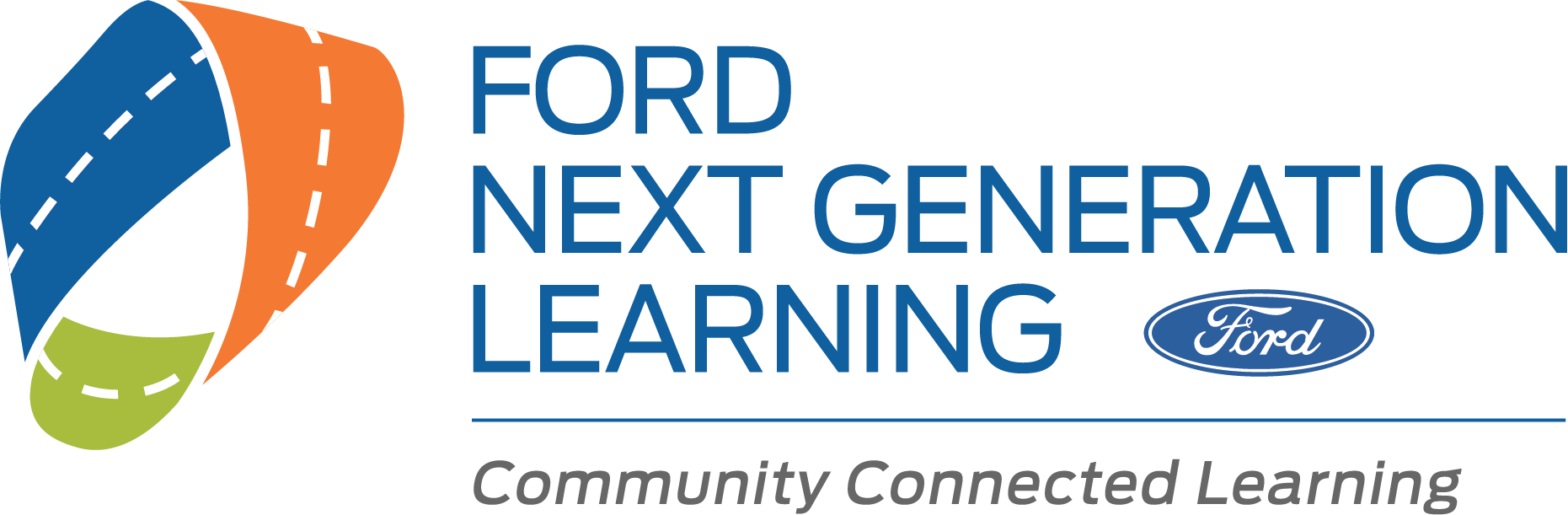 Ford NGL is a transformational education and workforce initiative of 
Ford Motor Company Fund, the philanthropic arm of Ford. 

To learn more about Ford NGL visit www.fordngl.com
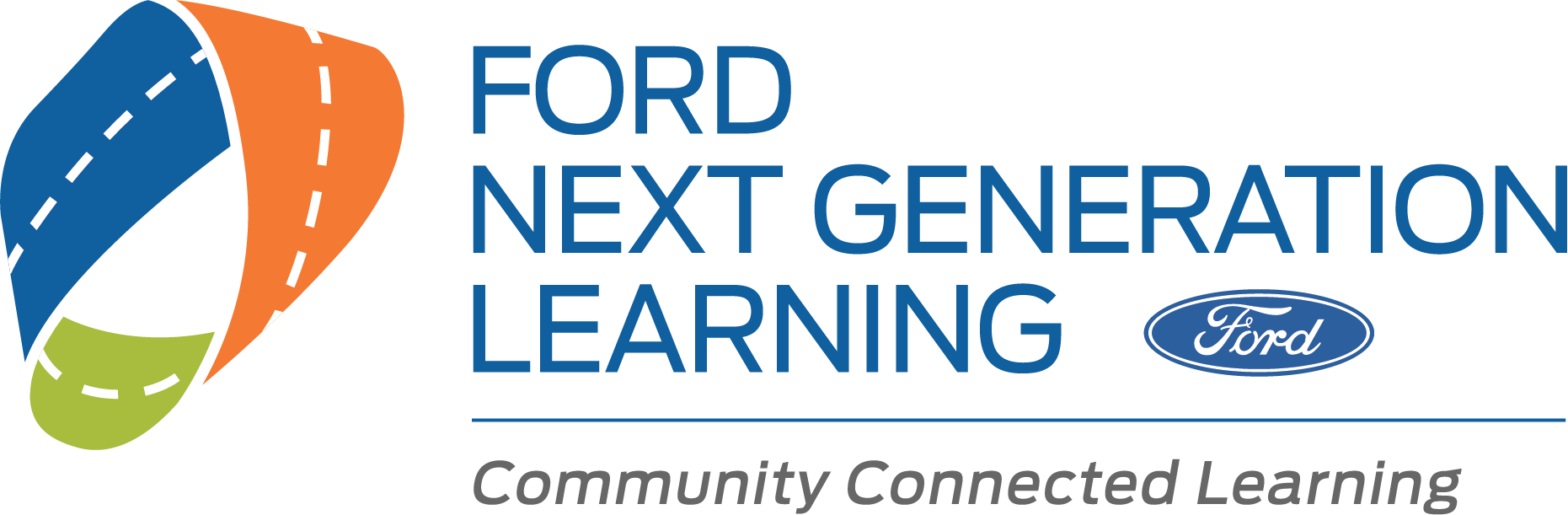